Revisiting the Constant-sum Winternitz One-time Signature with Applications to SPHINCS+ and XMSS
Kaiyi Zhang, Hongrui Cui, Yu Yu
Shanghai Jiao Tong University
Crypto 2023
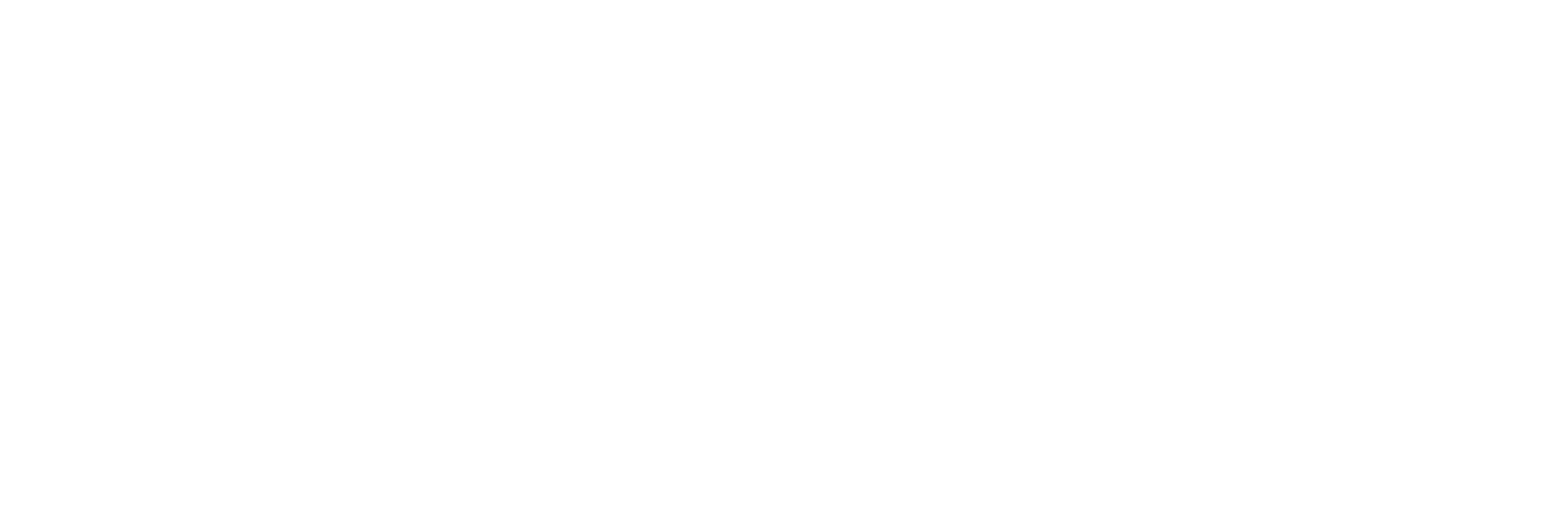 [Speaker Notes: Thanks for your introduction. 
Hi everyone, I am Kaiyi Zhang. Today I am going to talk about our work “Revisiting the Constant-sum Winternitz One-time Signature with Applications to SPHINCS+ and XMSS”
This is a joint work with Hongrui Cui and Yu Yu]
Hash-based Signature
Construct digital signature from Hash functions ONLY
No Lattice, RSA, ECC …
Advantage: 
Conservative Assumption 
Post-Quantum
Disadvantage : 
Large Signature Size/Signing time
Can not construct PKE/KEM
2
[Speaker Notes: Let’s begin with Hash-based signature. Hash-based signature means that we construct a digital signature scheme from the hash function only.
Without relying on lattice RSA or elliptic curves
The Good Point is hash-based signatures are probably the most conservative assumption for post-quantum cryptography
The bad points are hash-based signatures often have large signature size and longer signing time in comparison to lattice-based signature
And we can not construct PKE or KEM from Hash only.]
Lamport’s One-Time Signature
[Speaker Notes: Lamport’s OTS is probably the first Hash-based signature
Let H be a cryptographic hash function. 
And the signer prepares 2n random numbers, denoted by x; they are the secret key.
And the signer hash each of these x to obtain the corresponding y, which is the public key.
In order to sign a message m, the signer first represent it in binary. And for each pair of x, the signer release one of this two x, it depends on value of m_i
To verify the signature, the verifier checks if the hash of each released x is equal to the corresponding y]
Lamport’s One-Time Signature
[Speaker Notes: For example, if I want to sign a 3-bit message 010. I release this three x. If a verifier want to verify this signature, the verifier checks the hash of them against y,]
Lamport’s One-Time Signature
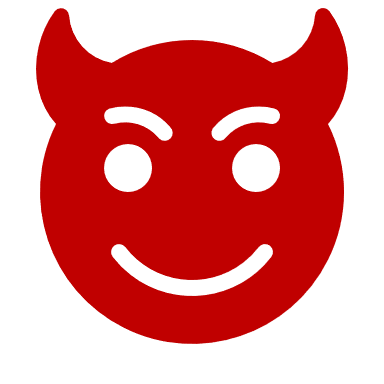 [Speaker Notes: But be aware that a one-time signature can sign ONLY one message. If the signer signs the other message m’, for example, 101
An adversary can easily forge a signature for message 111. Actually, in this case, it can forge signatures for every message. Because the adversary now knows all the secret key]
Tree-based Signature
[Speaker Notes: So how to sign multiple messages? 
There is a way so-called tree-based signature. It can construct a “normal” signature from a one-time signature.
So suppose there is a large binary tree, and each node of this tree is an OTS. And each node is generated by a PRF, so we can generate nodes when we need.
If we want to sign a message, for example, 01, we first find the path from the leaf node to the root, which corresponds to the message .  
And then, we let each parent node in this path authenticate its two children. Finally, the leaf node authenticates the message.
So each OTS only signs once, which is its two children. So we can sign multiple messages.]
SPHINCS+
Recently, NIST approved SPHINCS+ as a PQC standard 

OTS dominates the cost of SPHINCS+.
[Speaker Notes: Recently, NIST approved SPHINCS+, which is a hash-based signature and it is also a variant of tree-based signatures.  
As we can see OTS dominates the cost of SPHINCS+, including both signing time and signature size.
If we want to improve SPHINCS+, we should focus on OTS]
Lamport’s One-Time Signature
[Speaker Notes: let’s review the lamport’s one-time signature. The performance of Lamport’s one-time signature is not satisfying.
If we only consider the signature size. 
We use one hash value which is lambda bits; where lambda is the security parameter.
We use lambda bits to encode only 1-bit message]
(Naïve) Winternitz One-Time Signature (WOTS)
[Speaker Notes: So in order to improve it. Winternitz proposed a trade-off between signature size and signing time. This is the so-called Winternitz one-time signature.
Let’s first focus on the naïve version. So the signer first prepares n random number, denoted by x. 
And then the signer repeatedly hash each of x w-1 times If we want to sign a message m, we first represent it in base-w, and then we release the corresponding  hash value, which depends on the value of m_i
To verify the signature, the verifier hash each sigma_i w-1-m_i times and then check them against the public key
For example, if I want to sign message  0 2 1, I release those three value. To verify it, I compute them to the public key]
(Naïve) Winternitz One-Time Signature (WOTS)
(Naïve) Winternitz One-Time Signature (WOTS)
[Speaker Notes: No! The naïve version of Winternitz one time signature is not secure. 
An adversary can forge any m’ such that for each coordinate of a previously signed message m, m’_i is greater or equal to m_i
For example, If the signer signs  0 2 1, then an adversary can forge a signature to message 1 2 2 Because once the signer release a hash value, the adversary can compute all the hash values above it.]
Encoding of WOTS
[Speaker Notes: So how to fix it? A simple solution is to append the complementary message m bar to the original message
complementary message means that  m bar _i = w-1-m_i
Ok, so then we sign the encoded message. We should prove that there does not exist a pair of the distinct message such that one message is greater or equal to they other message
Suppose there are m m’ such that their encoded message are comparable
Then we have those two messages have  to be the same
So this is a contradiction. 
So by using this encoding, we can avoid the trivial forgery attack on the winternitz signature]
Encoding of WOTS
[Speaker Notes: There is a better solution, instead of appending the complementary message to the original message. We append its checksum, which is the sum of the digit of m bar. 
We should prove it.
So Suppose there are two distinct messages, m and m’, such that their encoded message are comparable.
Then we have m is less or equal to m’ and c is less or equal to c.’
And because these two messages are not the same. So there must be an index I such that m_i is strictly less than m’_i
But the sum of the complement of m, which is c., will be greater than the sum of the complement of m’, which is c’
So there is a contradiction. So we complete the proof.]
Encoding of WOTS
Checksum encoding is used in SPHINCS+ and XMSS
[Speaker Notes: This method is used in current SPHINCS+ and XMSS. XMSS is a stateful hash-based signature. We are not going to discuss it too much here.]
Constant-sum WOTS
Constant-sum WOTS
The concept of Constant-sum WOTS is not new [Vaudenay 1992]
But we don’t know how to efficiently encode them.
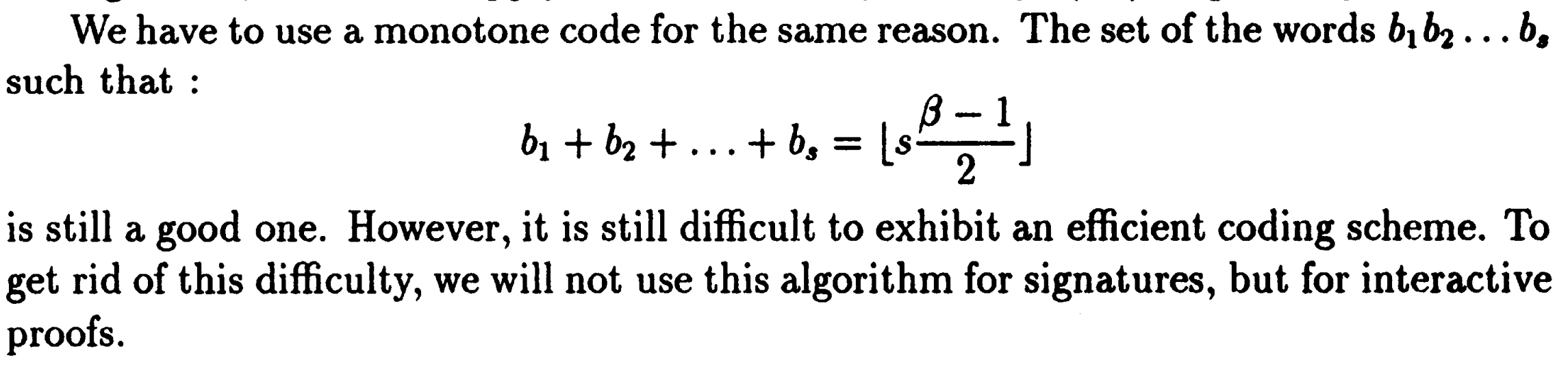 [Speaker Notes: We independently discovered this constant-sum encoding. In our review of previous literature, we found that this concept was proposed in the 1990s by Vaudenay.
However, at that time, we didn’t know how to efficiently encode. 
In another word, we need a polynomial time or practically efficient algorithm to map the input messages, which are the binary string to a set of constant-sum codewords.]
Counting
[Speaker Notes: Before we go to encoding algorithm, we first need to figure out how many codewords we can have. 
Let D_l,s represent the size of constant-sum set.
Let us explain the recurrence relation. To compute D_{l,s}, consider the last value of v, v_l, which could be any value from 0 to w-1. If this value is set to i, the sum of the first l − 1 elements must be s − i. 
Therefore, we reduce the problem “l elements with sum to s” to “l−1 elements with sum to s − i”. Thus we can simply count D_{l,s} by accumulating D{l−1,s−i}. 
Following this method, Dl,⌊l(w−1)/2⌋ gives the size of C.]
Encoding
[Speaker Notes: As previously stated, the problem can be divided into several sub-problems by considering the value of the last element
V_l. To encode a message x , we can determine v_l = j by seeking which j satisfies this relation]
Encoding
[Speaker Notes: Once the value of vl is determined, we proceed to the next terms until all elements are decided.]
Comparison
Reduce ~2% signature size and hash function calls
Stable Computing Time
The number of hash function calls is fixed
20
[Speaker Notes: So constant-sum Winternitz one time signature is roughly 2% better than checksum Winternitz OTS
And The number of hash function calls is fixed. So the computation time is stable.]
Other Contributions (1)
21
Other Contributions (2)
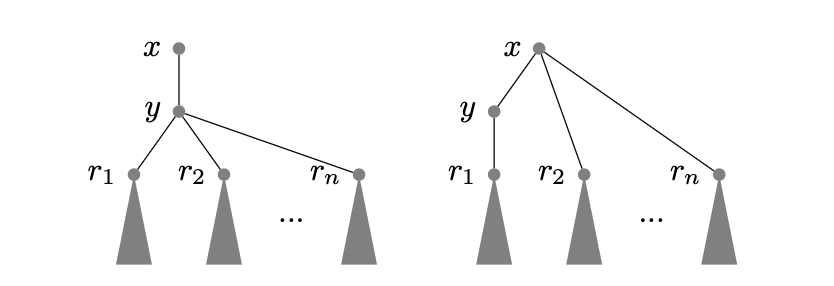 Tree-like scheme can always be converted to a Winternitz-like scheme without bounding signature size.

If we bound the signature size, brute-force shows that Winternitz-like schemes are always better.
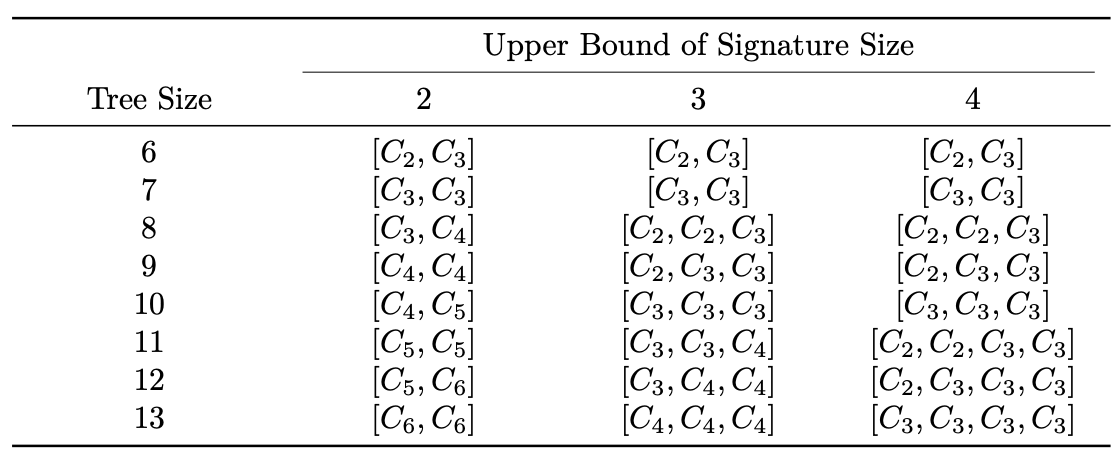 22
[Speaker Notes: We then prove Winternitz-like signature schemes are always not worse than tree-like scheme without bounding signature size.
If we bound the signature size, brute forces show that Winternitz-like scheme are always better.]
Other Contributions (3)
Point out a previously known graph-based scheme is flawed
23
[Speaker Notes: We also Point out a previously known graph-based scheme is flawed]
Other Contributions (4)
Improve SPHINCS+ and XMSS by replacing their OTS with Constant-sum Winternitz OTS
And we retune the parameter of SPHINCS+
We submit SPHINCS-alpha to NIST PQC Additional Signatures
The signature size and signing  time are slightly better, but verification time increased.
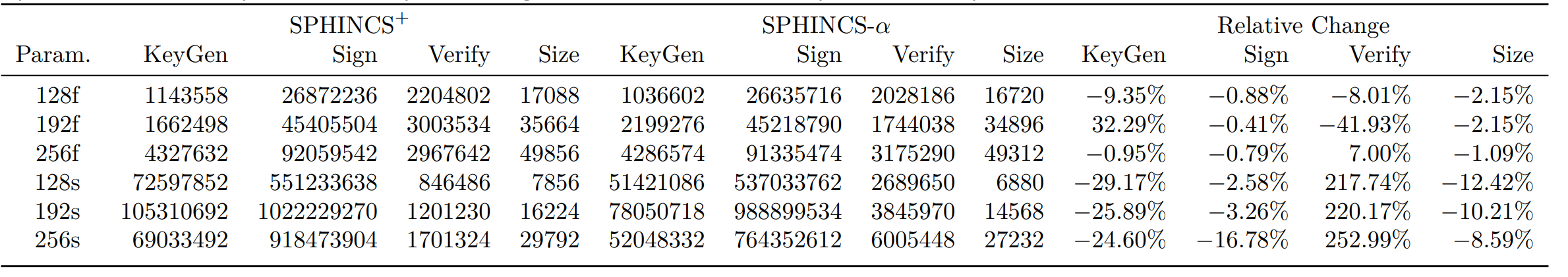 24
[Speaker Notes: Improve SPHINCS+ and XMSS by replacing their OTS with Constant-sum Winternitz OTS
We also retune the parameter of SPHINCS+
We submit SPHINCS-alpha to NIST PQC Additional Signatures
The signature size and signing  time are slightly better, but verification time increased.]
Thank You!
Q & A
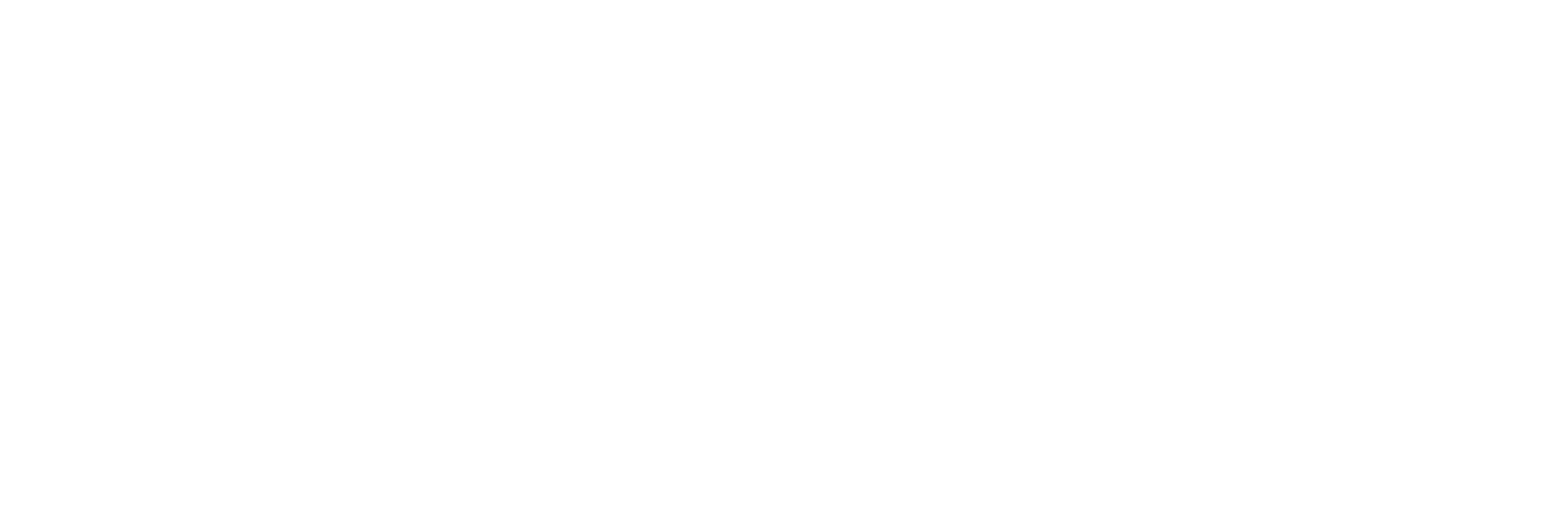